Figure 3.
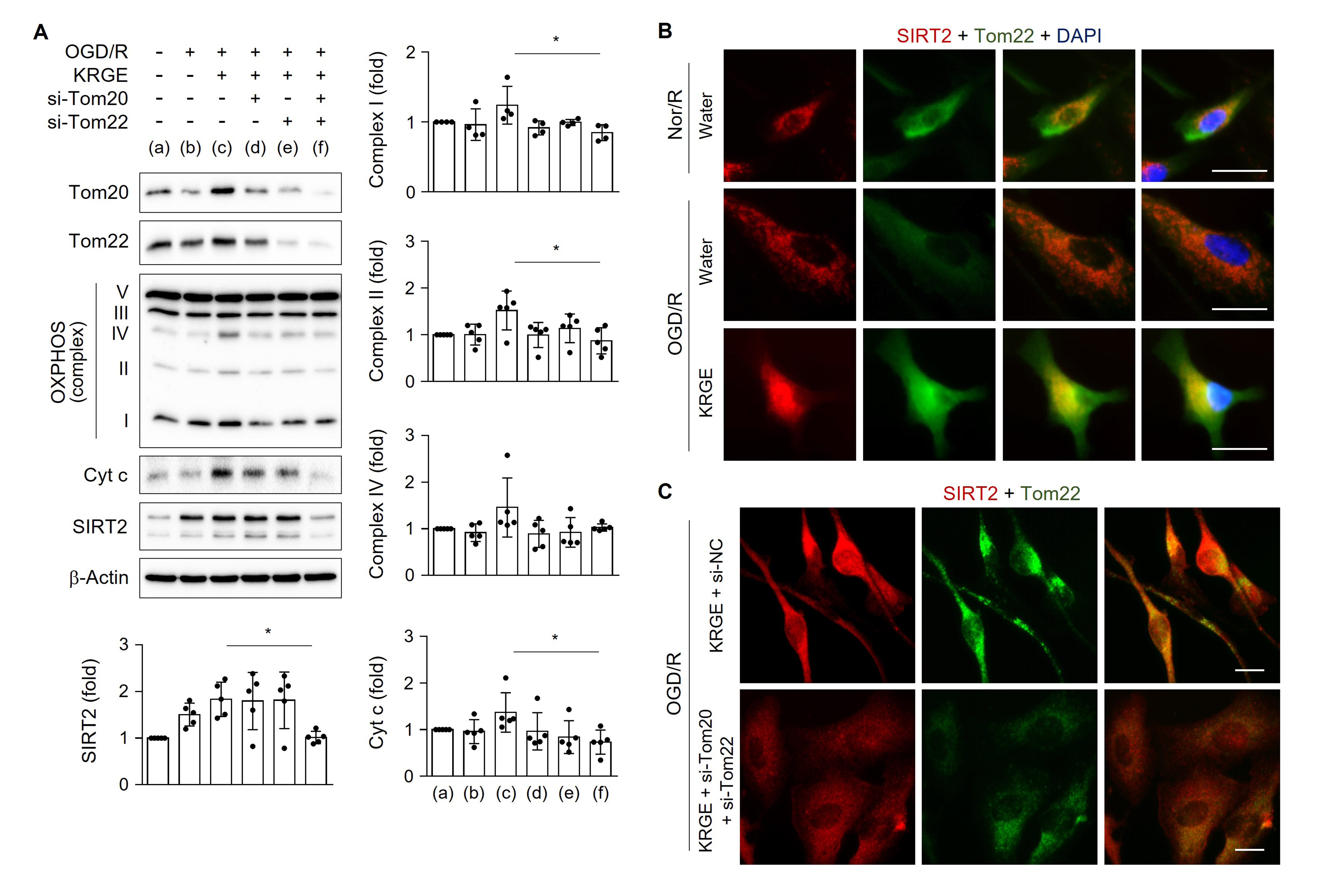 Jeon et al., Conditioning Medicine 2022; 5(3):105-111.